КОРПОРАТИВНА КУЛЬТУРА СУЧАСНОГО ПІДПРИЄМСТВА: КЛЮЧОВІ ХАРАКТЕРИСТИКИ ТА МЕХАНІЗМ ФОРМУВАННЯ
Виконала:студентка 4 курсу
5 групи спеціальності 6504
Бобровська О.М. 
Науковий керівник: Лаврененко В.В.
“Культура — не просто одна из составляющих игры, это и есть игра. В конце концов, компания — это не более чем коллективная способность ее работников создавать ценности” 
Лу Герстнер,
 колишній голова правління IBM
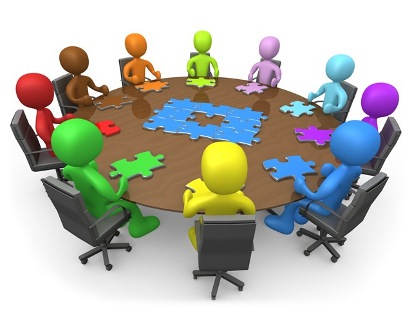 Корпоративна культура може розглядатися як комплекс елементів підприємства, які вирізняють його серед інших, спрямовані на формування сприятливого мікроклімату, іміджу та ґрунтуються на системі цінностей працівників з метою досягнення ними максимальних показників ефективності роботи.
Мета існування корпоративної культури на підприємстві -  мотивація робітників до ефективної праці, що сприяє досягненню цілей підприємства.
Структурні елементи корпоративної культури підприємства
Корпоративна місія (корпоративні цінності, цілі та стратегії)
Корпоративна філософія
Корпоративний дух
Корпоративна культура
Корпоративна етика (кодекс)
Корпоративне управління
Корпоративні заходи ( традиції)
Стиль керівництва та лідерства
Корпоративний стиль, імідж та репутація
Управління людськими ресурсами ( кадрова й соціальна політика, мотивація персоналу)
Рівні корпоративної культури
Корпоративна культура 
в уявленні стороннього
спостерігача  











Загальні для
 членів підприємства 
основні 
цінності та негласні 
домовленості
Видимий рівень
Артефакти культури ( манера спілкування, манера вдягатися, девізи, правила поведінки, фізичні символи, ритуали й церемонії тощо);

Невидимі рівні
ІІ.   Загальні цінності та переконання, що знаходять відображення у словах і справах
ІІІ. Основні припущення і переконання, які керують поведінкою і рішеннями людей на підсвідомому рівні.
Класифікаційні типи корпоративної культури
ТРАДИЦІЙНІ
(адаптивна, орієнтовану на результати, кланова, бюрократична, типологія Дж. Зоненфельда)
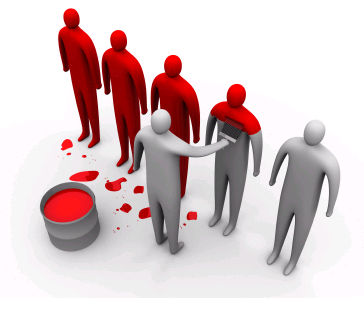 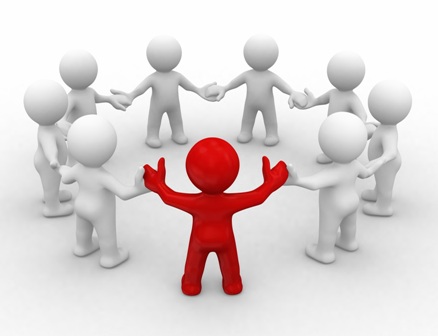 НЕТРАДИЦІЙНІ
(маніпулятивна та гармонізуюча)
Механізм формування корпоративної культури підприємства передбачає виділення етапів її впровадження та принципів функціонування.
Етапи впровадження корпоративної культури на підприємстві:
1. Аналіз внутрішніх організаційних процесів підприємства
2. Аналіз психологічного клімату на підприємстві
3. Формування моделі корпоратвної культури
4. Впровадження моделі корпоратвної культури
5. Підтримка моделі корпоратвної культури
Принципи корпоративної культури – це базові вихідні положення, які забезпечують її формування та розвиток.
Базові
Спеціальні
КОРПОРАТИВНА КУЛЬТУРА НА ПІДПРИЄМСТВІ
Загальна зацікавленість працівника в роботі, його кар’єрне зростання
Творчість, інноваційність та креативність працівника
Виконавча дисципліна, активність працівника, робота в команді
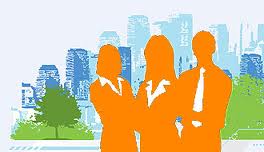 Індивідний аспект
Суб’єктний аспект
Особовий аспект
МОТИВАЦІЙНИЙ МЕХАНІЗМ
ПІДВИЩЕННЯ ПРОДУКТИВНОСТІ ПРАЦІ
ЕФЕКТИВНІСТЬ СТРАТЕГІЧНОГО УПРАВЛІННЯ ПІДПРИЄМСТВОМ
“Мы осознаем, что наши сотрудники имеют самые разнообразные потребности, и это обязывает нас суметь оказать им поддержку индивидуальной направленности. Наш приоритет сегодня — предоставление такой программы, которая может быть адаптирована к конкретным потребностям каждого из них, любит ли он путешествовать по ледникам Аляски, хочет ли выйти на пенсию в возрасте сорока лет или же планирует усыновить троих детей” 
Google
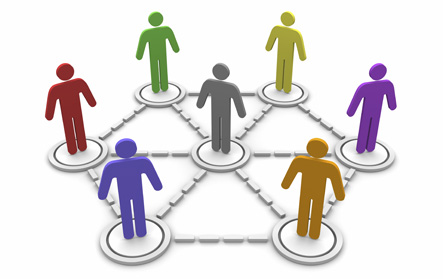 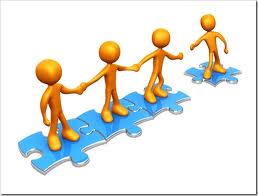